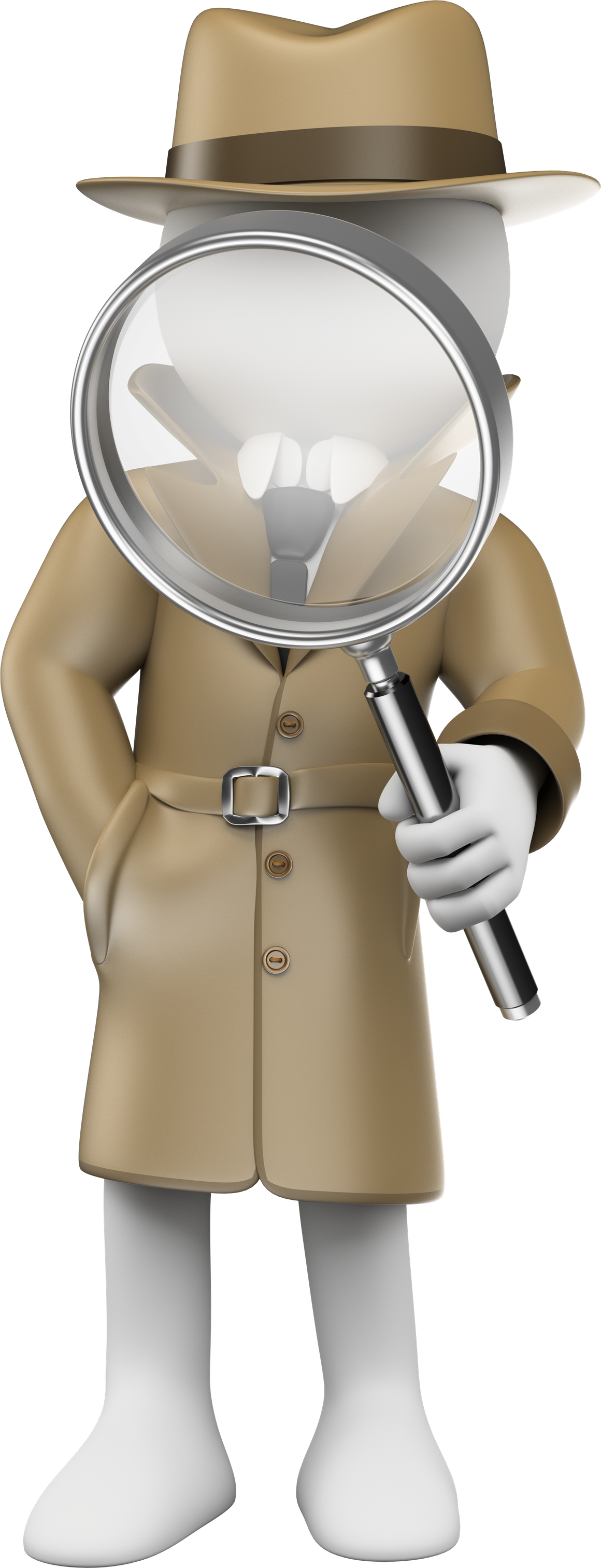 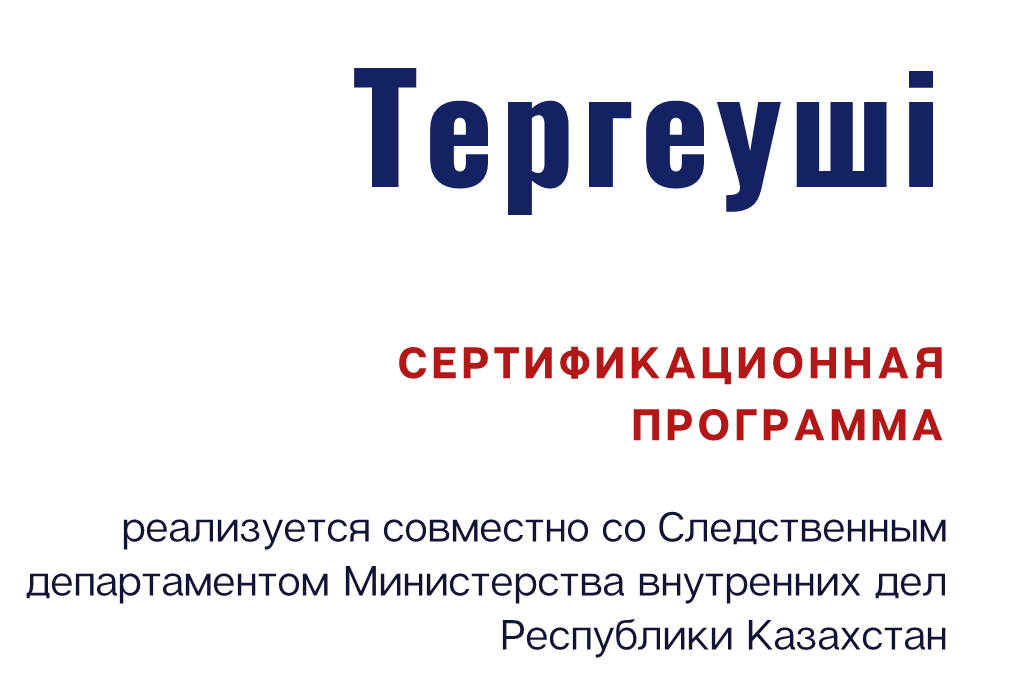 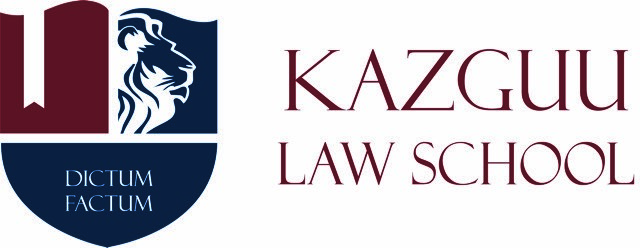 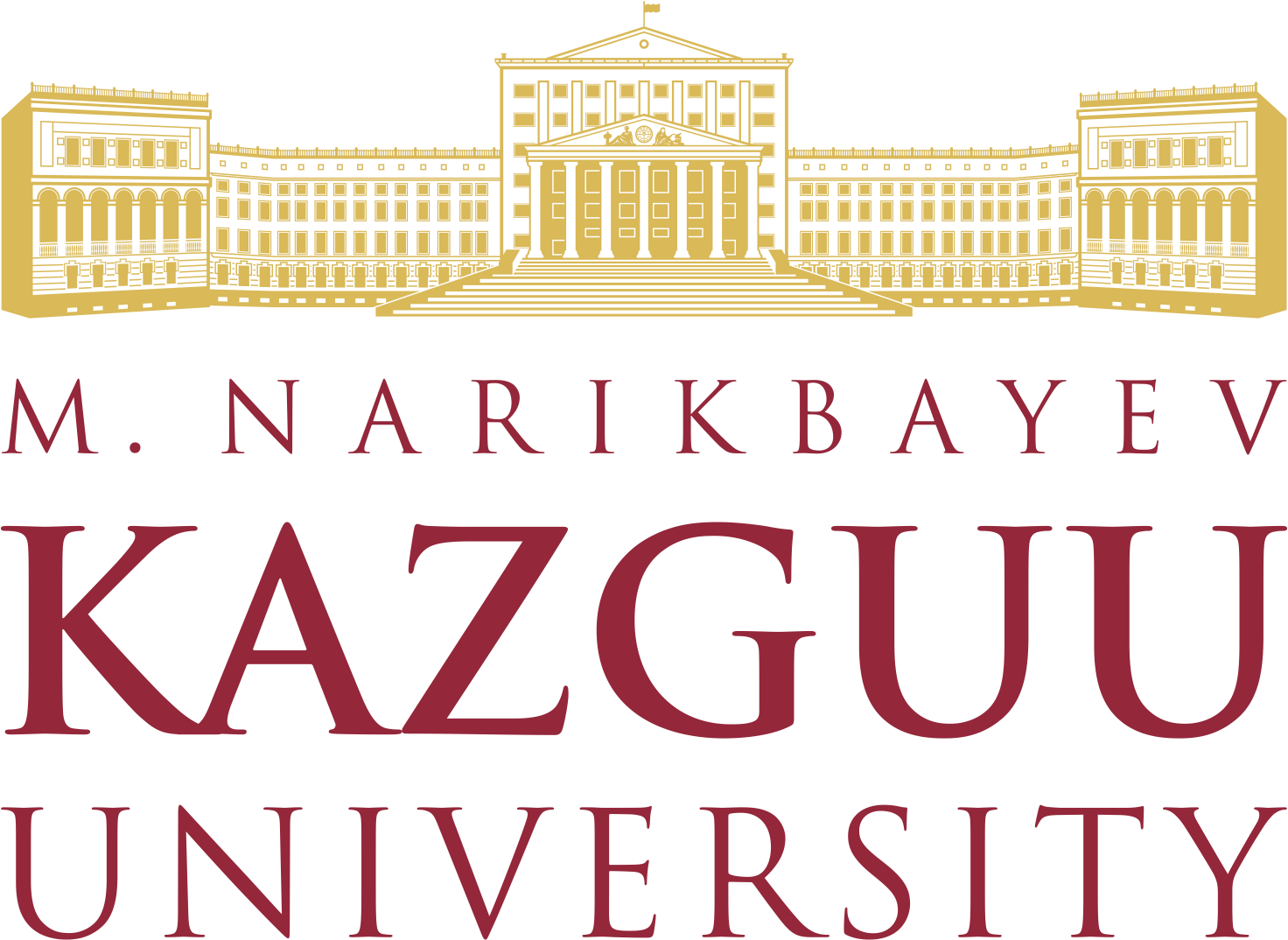 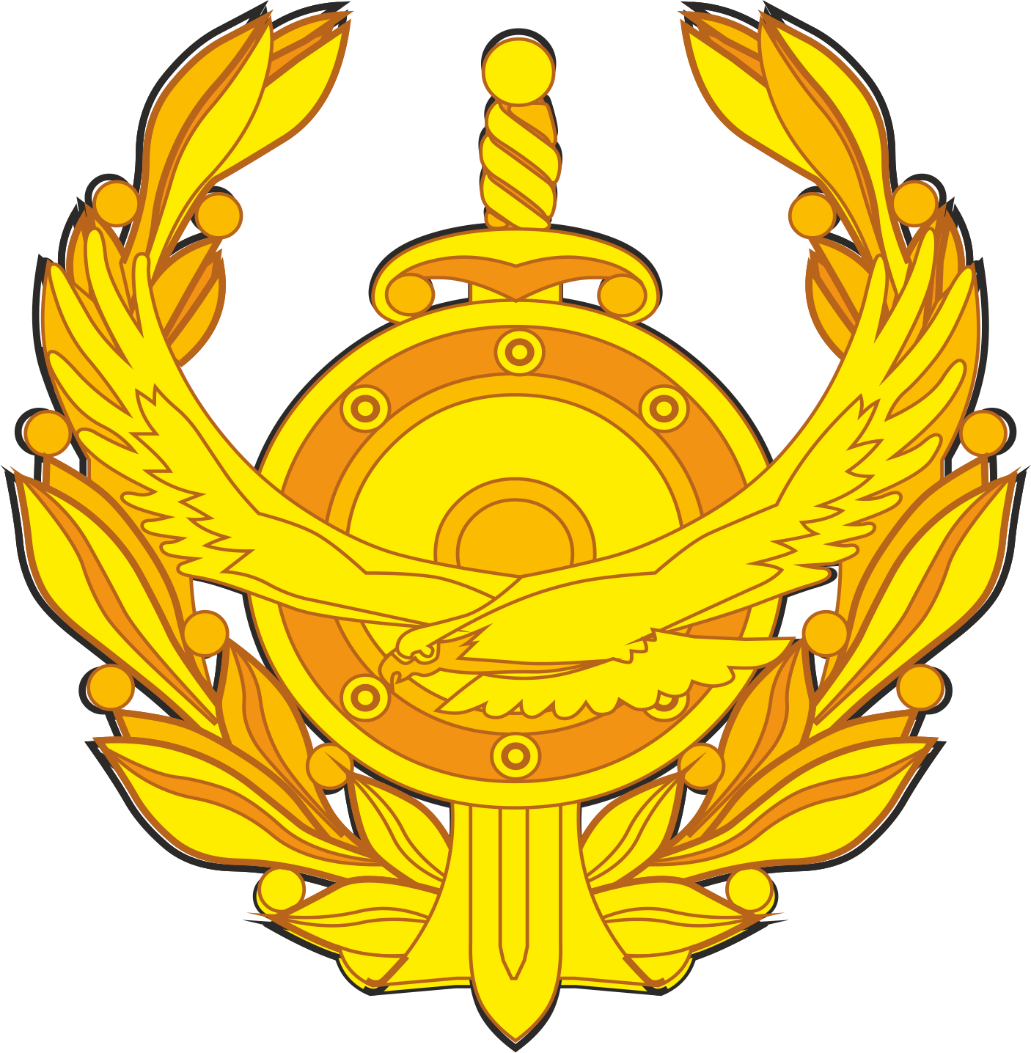 С января 2020 года Университетом КАЗГЮУ имени М.С.Нарикбаева совместно со Следственным департаментом МВД РК в рамках сертификационной программы «Тергеуші» осуществляется обучение студентов третьего курса преимущественно специальности 
«Право и правоохранительная деятельность». 
Занятия проводятся сотрудниками подразделений следствия и дознания МВД РК на базе университета.
Наличие данного сертификата дает преимущество при трудоустройстве в подразделения следствия и дознания Министерства внутренних дел Республики Казахстан.

За весь период обучения в рамках данной программы, 
получено 139 сертификатов.
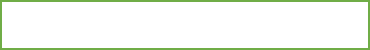